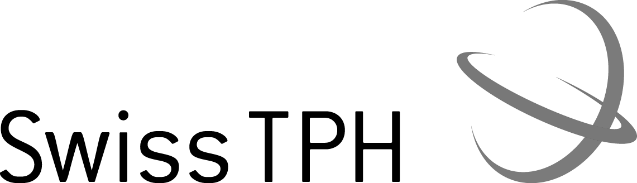 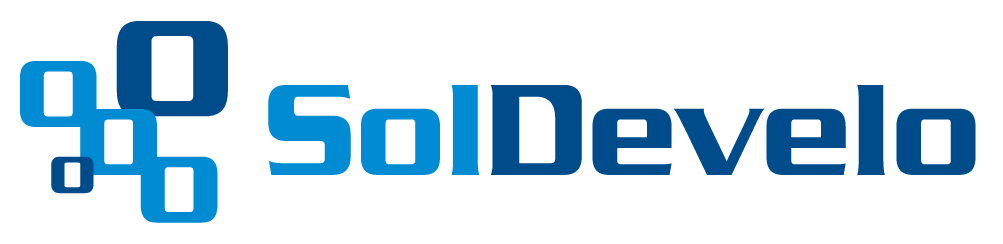 Payment Layer
Gumzo
6 December 2021
Status
Done: 
Invoice and Bill BE module
Calculation rules: contribution, fee-for-service, capitation
FHIR R4: bill, invoice
Next: 
Invoice and Bill FE module
Payment Plan module 
Calculation rules: fees, commissions 
FHIR R4 subscription and notification mechanism
Architecture
Frontend development
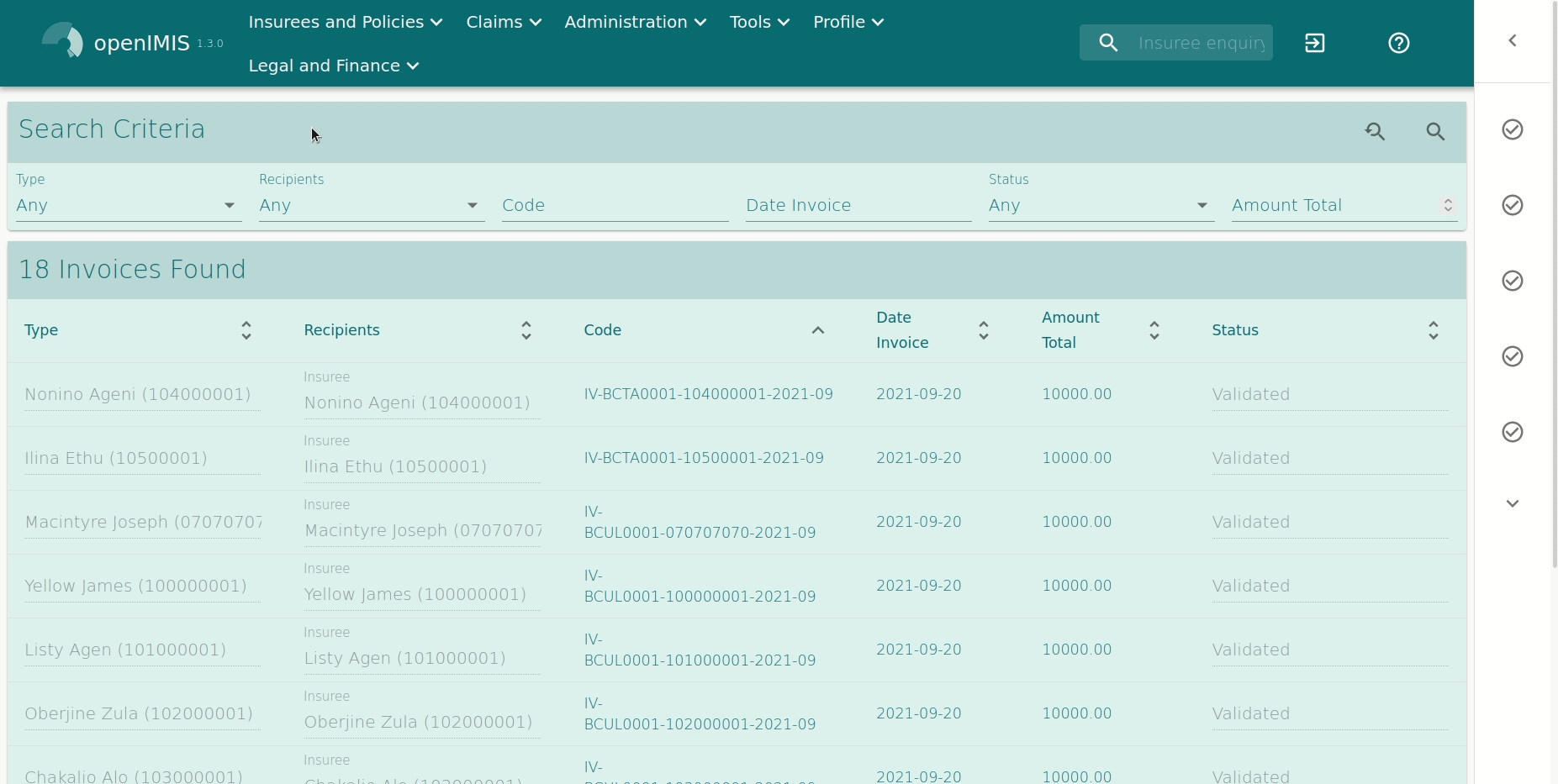 openIMIS Payment Layer
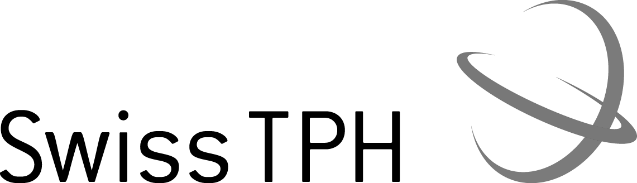 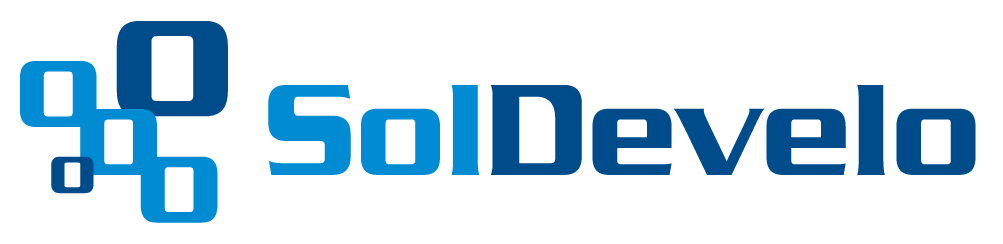 Calculations rules
Dedicated module to convert business object are using calculation rules
Calculation rules are «simple» modules that host business logic code
To be a calculation rule, a module needs to have a class that is based on the AbstractCalculationRule, and implements the mandatory methods and listen to few signals 
Advantages:
Calculation rules can be selected with a FE picker
Calculation rules can add parameters to existing FE page (the page need to have a calculation contribution point)
Version control is defined
Objects can depend on calculation rules (the exact rule to be used will depend on the one installed) such as the contribution plan

In our case, the calculation rule would be linkable to contribution or payment* plan